Basic behind antibiotic use
Assoc.Prof.Pope Kosalaraksa
Content
Common term and meaning of the basic knowledge 
Apply this knowledge with clinical care (choose appropriate antibiotic)
Case discussion
Behind decision in antibiotic use
Clinical syndrome
Hx, PE, 
initial lab
epidemiology
lab
Most likely        
causative organism
Minor, major infection
Severity
Appropriate antibiotic
type
dose, route
cost effective
Common terms and meaning
Minimal inhibitory/effective concentration (MIC, MEC)
Maximal therapeutic concentration
Time dependent, concentration dependent
Post antibiotic effect (PAE)
Bioavailability
Prophylactic/Pre-emptive/Empiric treatment
Step down, switch therapy
Escalation, De-escalation therapy
Minimal inhibitory/effective concentration (MIC, MEC)
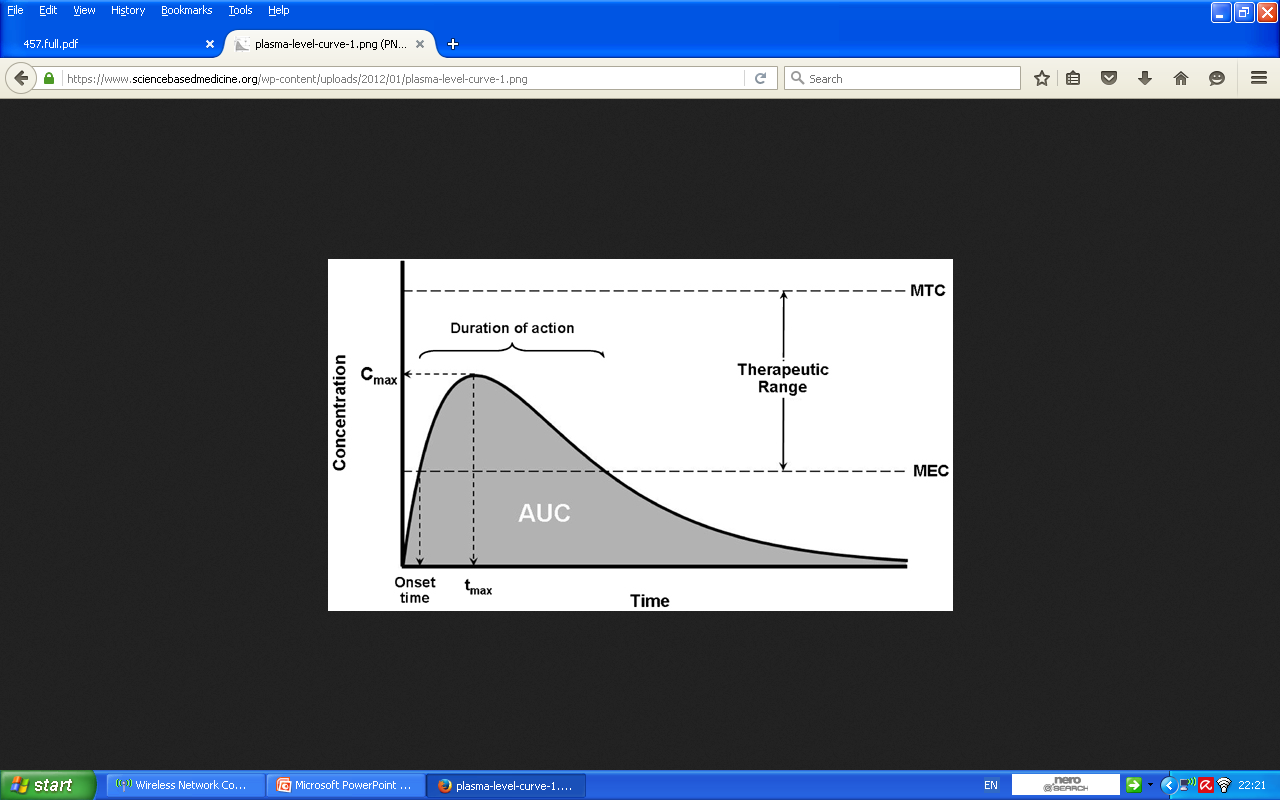 Antibiotics
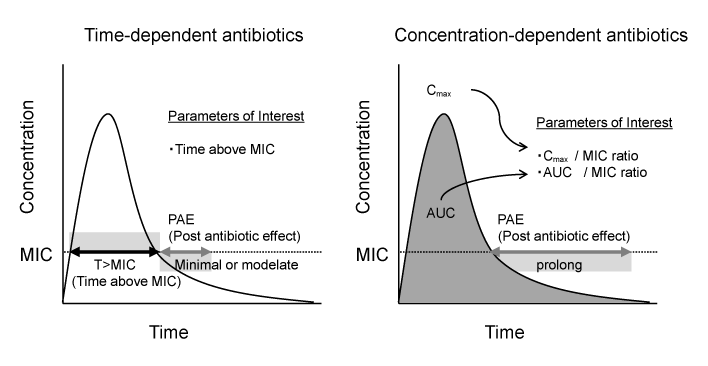 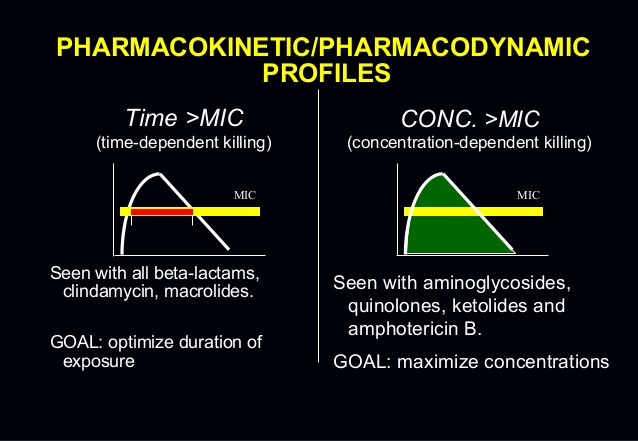 Clinical implications
Aminoglycoside, quinolone, amphotericinB
	: concentration dependent
   : high dose, long interval

Beta-lactams, clindamycin, macrolide
	: time dependent
	: optimal duration of exposure
Bioavailability
fraction of an administered dose of unchanged drug that reaches systemic circulation
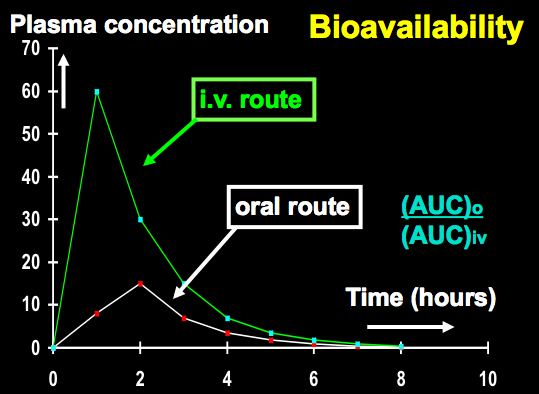 MacGregor RR. CID 1997
Antibiotics with high bioavailability
MacGregor RR. CID 1997
Switch therapy
From IV to oral
	: cost effective (less expensive, indirect cost)
	: discharge early
Step down therapy: use same drug
Sequential therapy: use different drug
Clinical implication- bioavailability
Switch or step down therapy
Select drug with good bioavailability
MSSA: cotrimoxazole, clindamycin, dicloxacillin
Gram negative: ciprofloxacin, ofloxacin
Anaerobe: metronidazole, clindamycin
MSSA infection
Pneumonia, osteomyelitis, septic arthritis
	: cotrimoxazole, clindamycin, cephalexin
	: dicloxacillin – high dose

Skin infection
	: dicloxacillin, cephalexin, cotrimoxazole, clindamycin
Need to cover MSSA and anaerobe
Clindamycin
Need to cover MSSA and gram -ve
Cotrimoxazole
Cotrimoxazole + ciprofloxacin/ofloxacin
Need to cover anaerobe and gram -ve
Amoxi/clav
Cipro/Oflox + metronidazole
Prophylaxis/ Pre-emptive/ Empiric treatment
Prophylaxis
	: has infectious risk, no symptom
Pre-emptive
	: have marker of infection, no symptom
Empiric
	: have symptom, no marker or organism not yet identified
Scenario
การให้ cotrimoxazole ในทารกที่คลอดจากมารดาที่ติดเชื้อเอชไอวี
การให้ amphotericin ใน febrile neutropenia ที่ไข้ไม่ลงและหาสาเหตุไม่พบหลังไข้เกิน 5 วัน
การให้ ampicillin + gentamicin ในทารกที่มีอาการหอบและมี pulmonary infiltration หลังคลอด
การให้ ganciclovir หลัง organ transplantation ในช่วงเวลาที่มักมี infection 
การให้ amphotericinB ในผู้ติดเชื้อเอชไอวีที่ตรวจพบ cryptococcal antigen ในเลือด แต่ไม่มีอาการ
การให้ ampicillin ในทารกที่คลอดจากมารดาที่เคยมีลูกติดเชื้อ grB Steptococcal infection
Escalation/De-escalation therapy
De-escalation therapy
	: broad spectrum >> narrow down or stop
	: critical case
	: to reduce unnecessary exposure to broad spectrum antibiotic  >> drug resistant organism
Escalation therapy
	: not too broad >> broader if not response
	: non-critical case